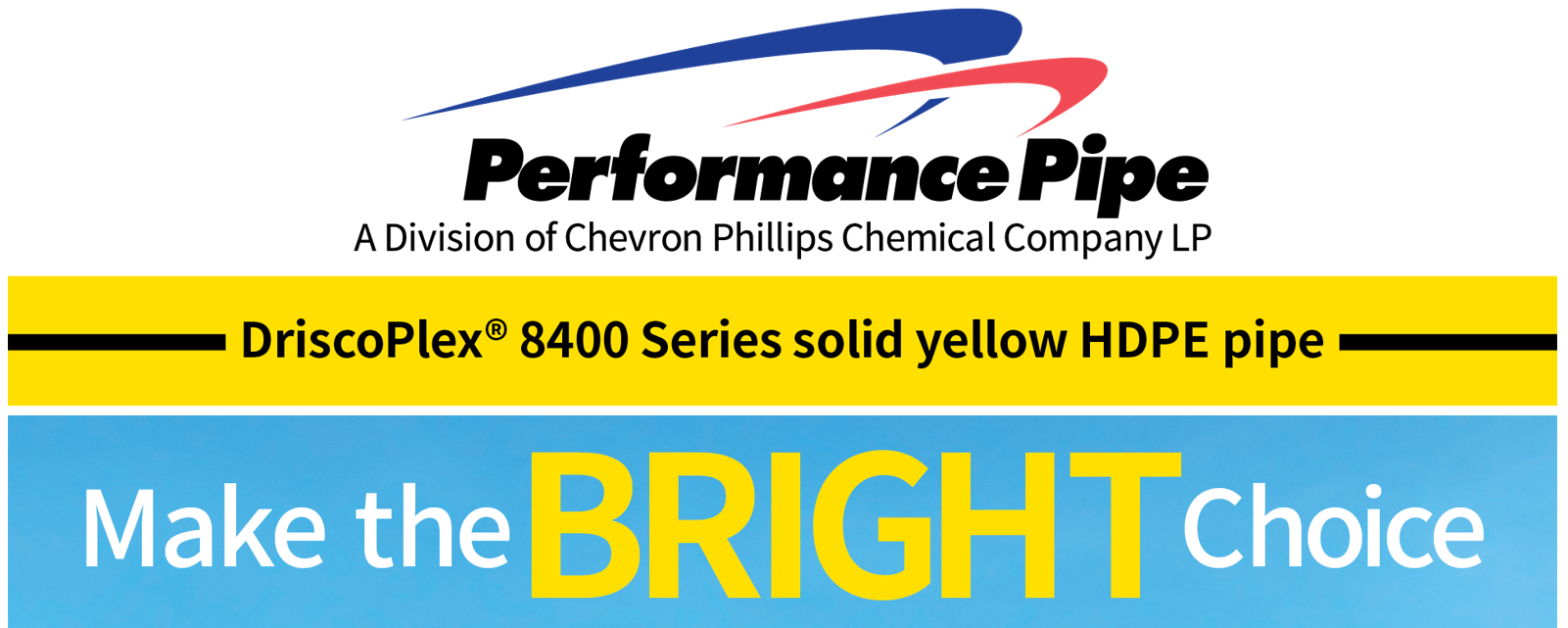 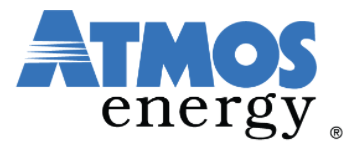 STONEWALL TERRACE
DALLAS, TX
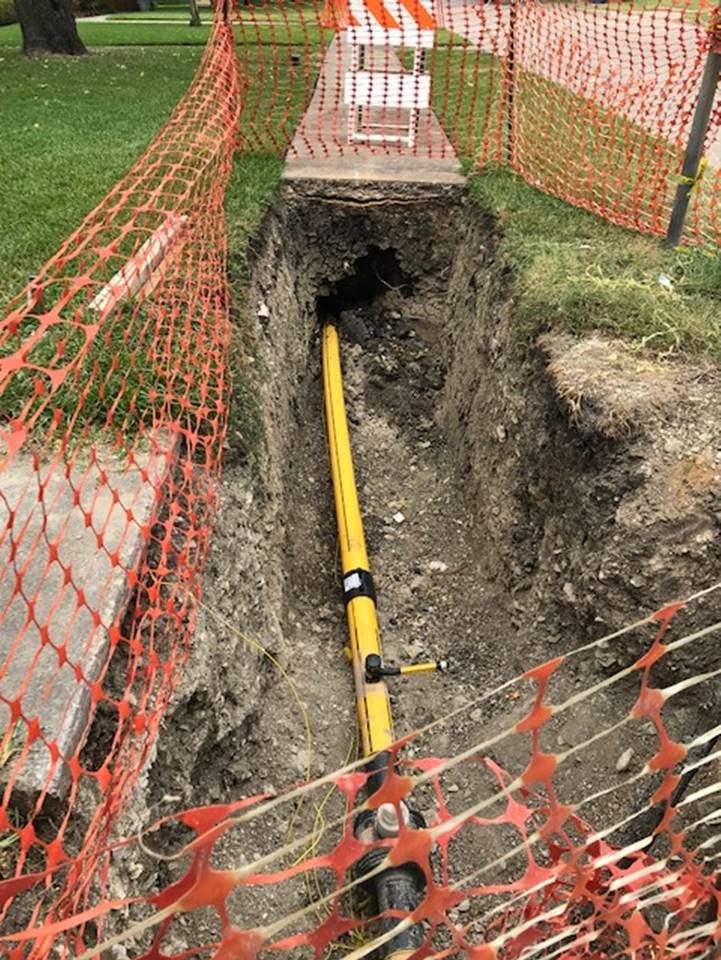 DriscoPlex®  8400 Series   4” IPS DR11 installation by Horizontal Directional 
Drilling (HDD) at the intersections of Mockingbird & Skillman and Woodcrest & Skillman.
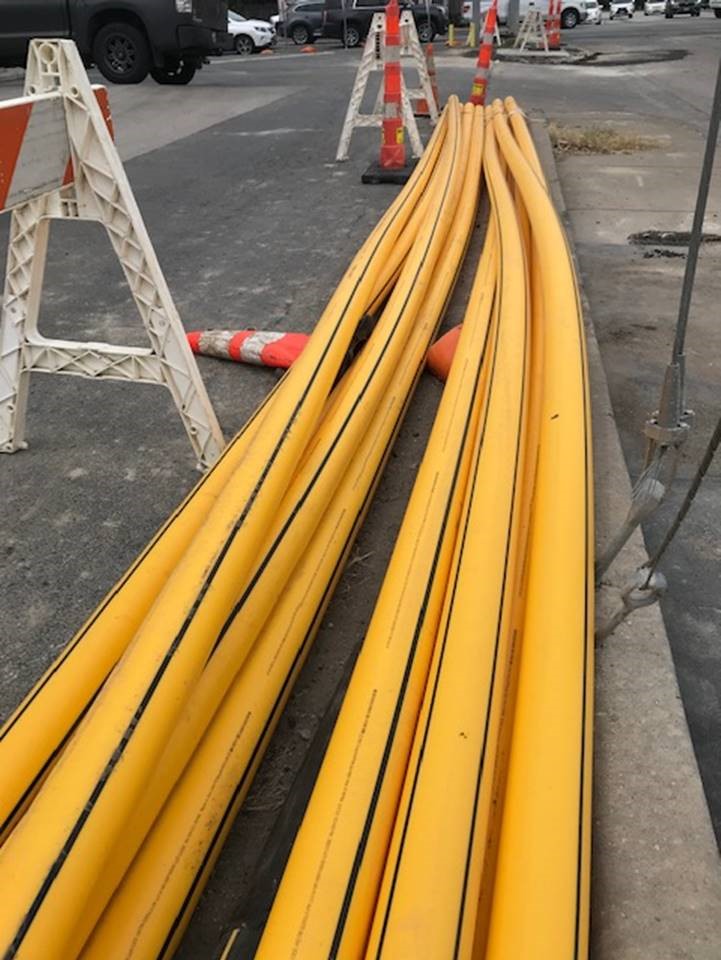 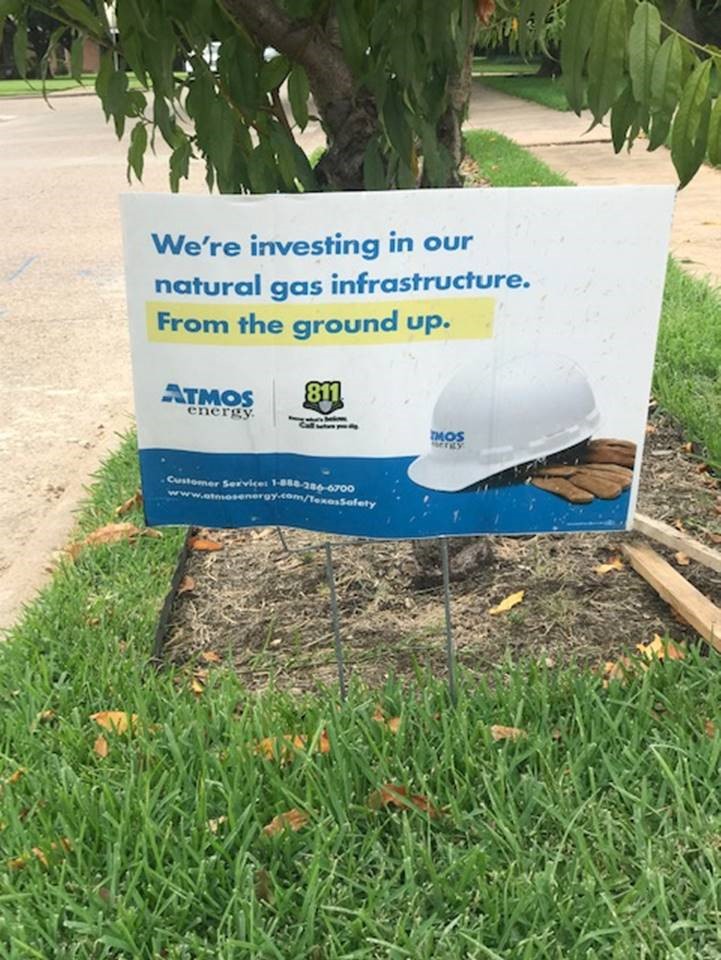 Pipe produced in Pryor, OK     Line 13      June 20, 2021  8:46pm
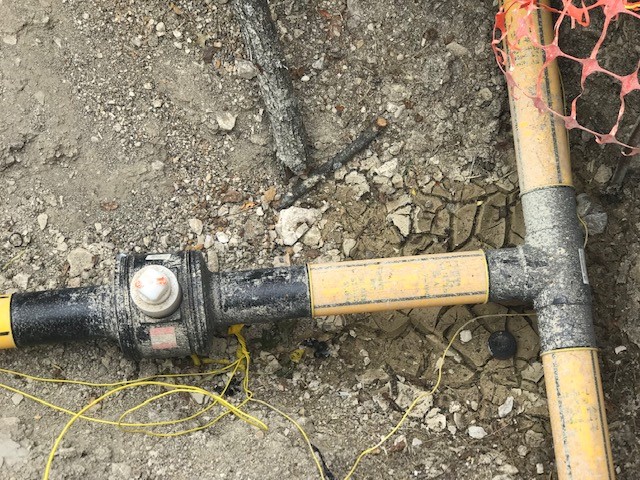 KEROTEST HDPE BALL VALVE
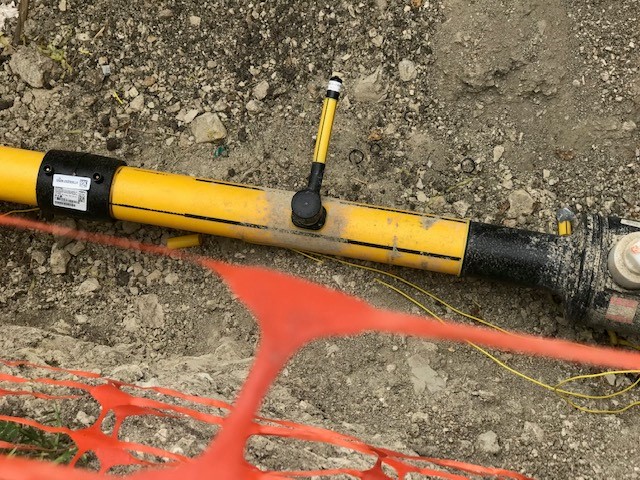 ELECTROFUSION COUPLING
TAP TEE w/ PUP
TRACER WIRE (for locating)
HDPE BALL VALVE
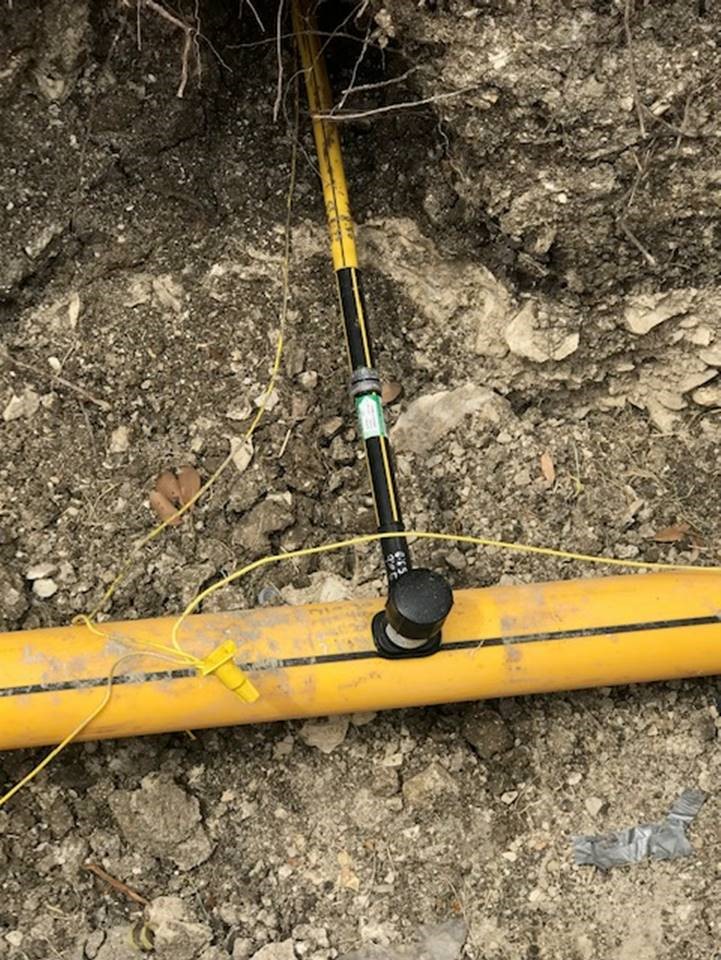 8400 Tubing
Excess Flow Valve mfg’d by a GAS OEM
Tap Tee
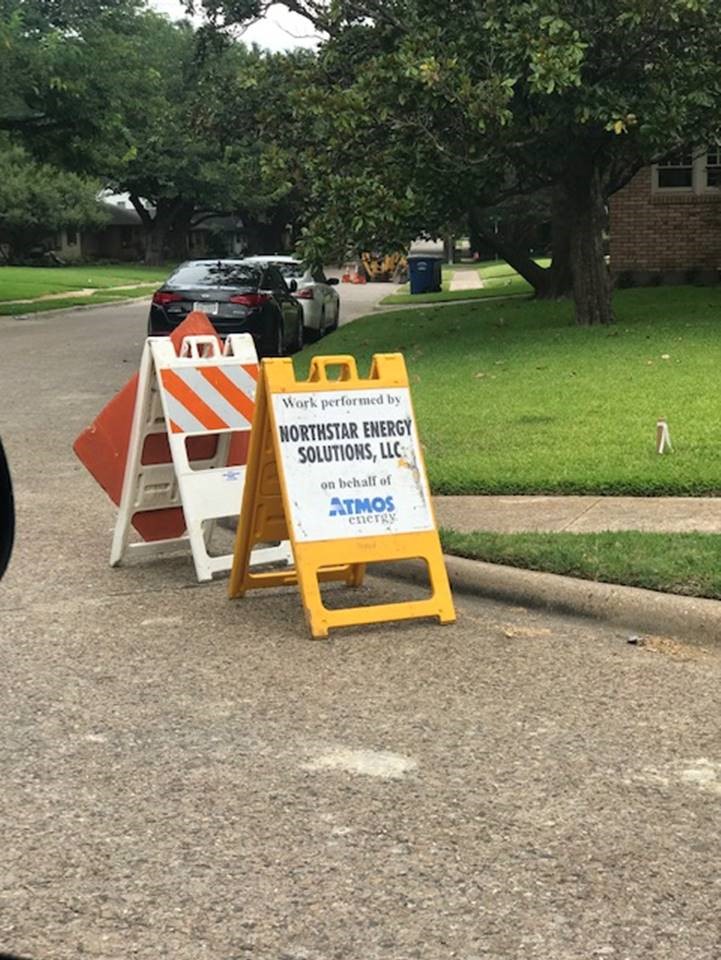 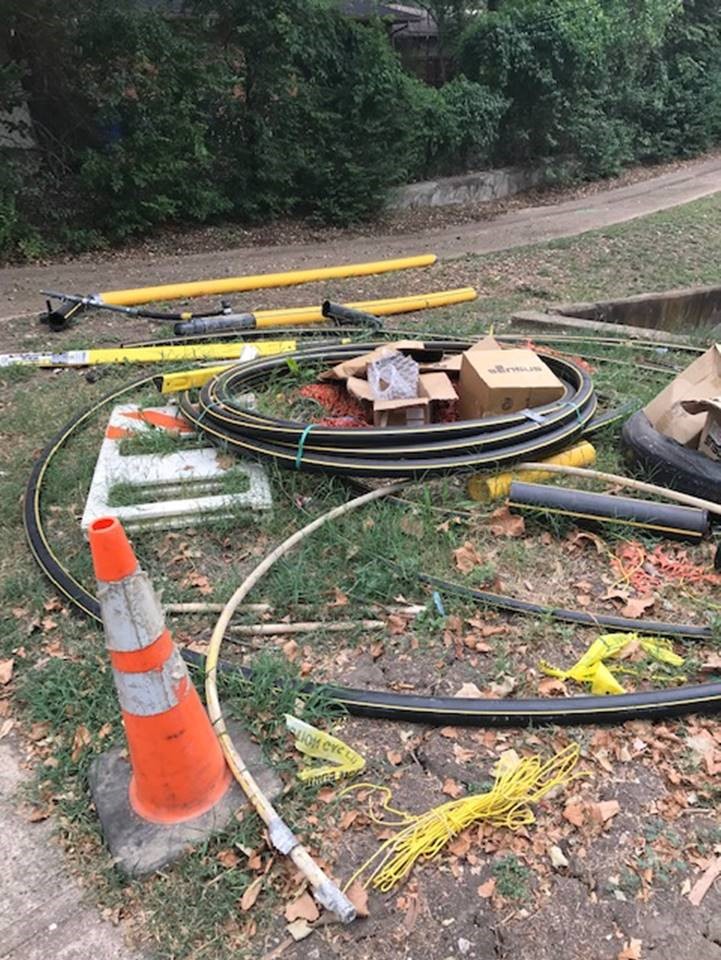 Project Pipe Boneyard 
Jobsite Contractor
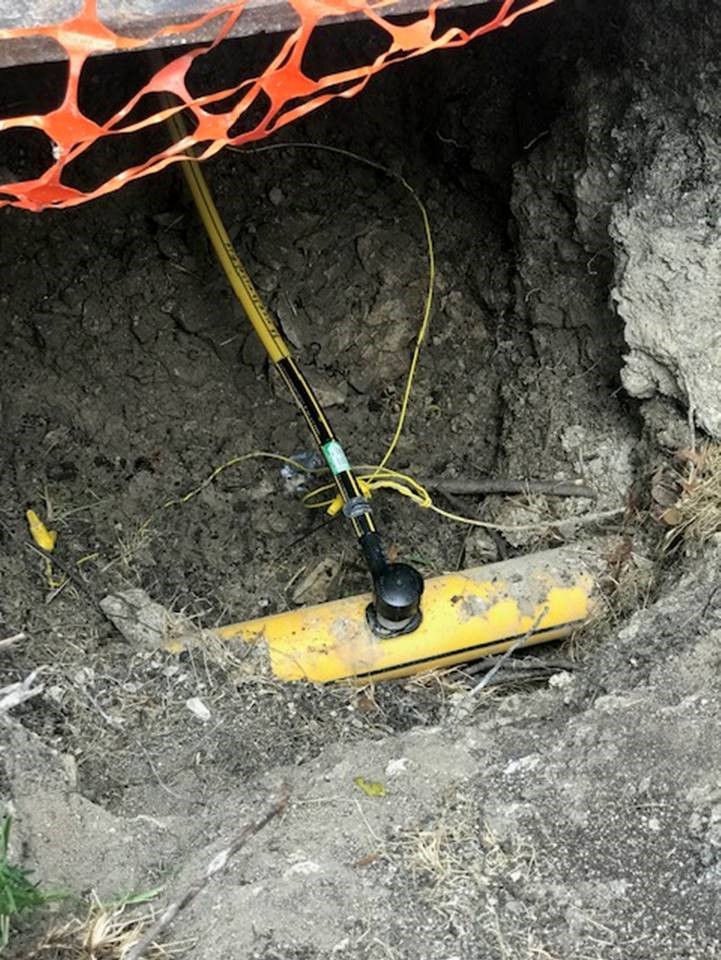 Thanks to 
Teri Dean, Pricing & Customer Service Supervisor, for 
“spotting” this project and to the Pryor, OK plant for making such fine looking pipe.